Direitos da Pessoa Idosa
Campanha mercosul12/jun/2017
CONTEXTO
O Mercosul possui uma institucionalidade para tratar da convergência estrutural e de temas comuns em Direitos Humanos, que incluem direitos da pessoa idosa:
Raadh - Reunião de Altas Autoridades em Direitos Humanos
Comissão Permanente sobre Pessoas Idosas
IPPDH - Instituto de Políticas Públicas em Direitos Humanos
Nas duas últimas Raadh (28ª, no Uruguai, e 29ª, na Argentina), foi demandada e aprovada a instituição de uma campanha sobre os direitos da pessoa idosa no Mercosul
A proposta de campanha aprovada foi desenvolvida pelo IPPDH (em espanhol) e será esboçada a seguir
Premissas da campanha
Dar visibilidade às pessoas idosas como possuidoras e protagonistas de direitos, rompendo estereótipos;
Será dirigida principalmente a:
servidores públicos - conscientizando sobre a necessidade do bom trato e informando sobre como fazê-lo garantindo dignidade;
pessoas idosas - para que se identifiquem como pessoas com direitos;
sociedade em geral - conscientizando que pessoas idosas têm direitos que todas as demais devem conhecer.
Formatos da campanha
Conjunto de cartazes sobre o cotidiano de pessoas idosas, incluindo textos da Convenção;
materiais com a possibilidade de impressão, mas a priori para sítios digitais de instituições públicas;
Divulgação de flyers em redes sociais em alusão às datas comemorativas - Dia Internacional da Pessoa Idosa (1º de outubro) e dias nacionais de cada país, buscando também indução das demais esferas federativas
MATERIAIS da campanha
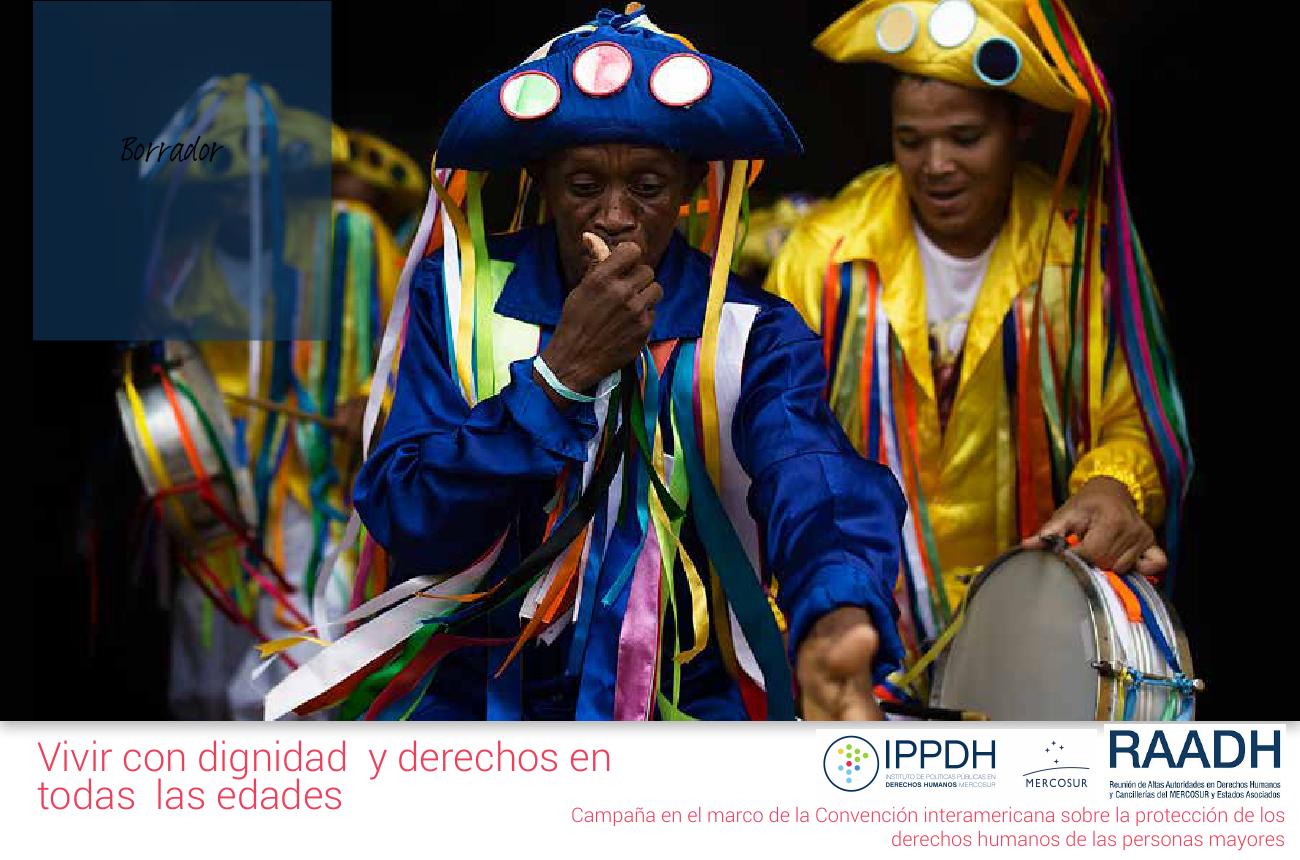 MATERIAIS da campanha
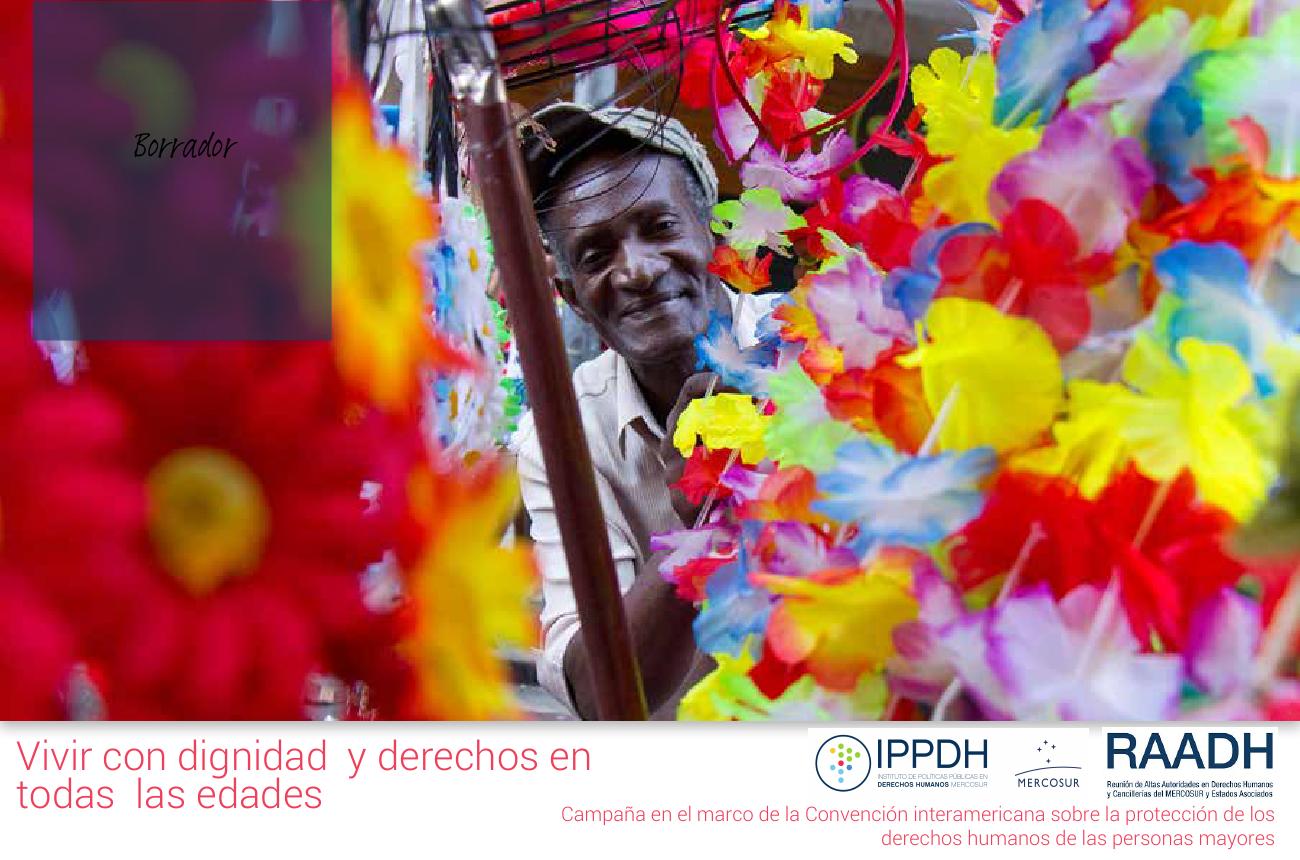 MATERIAIS da campanha
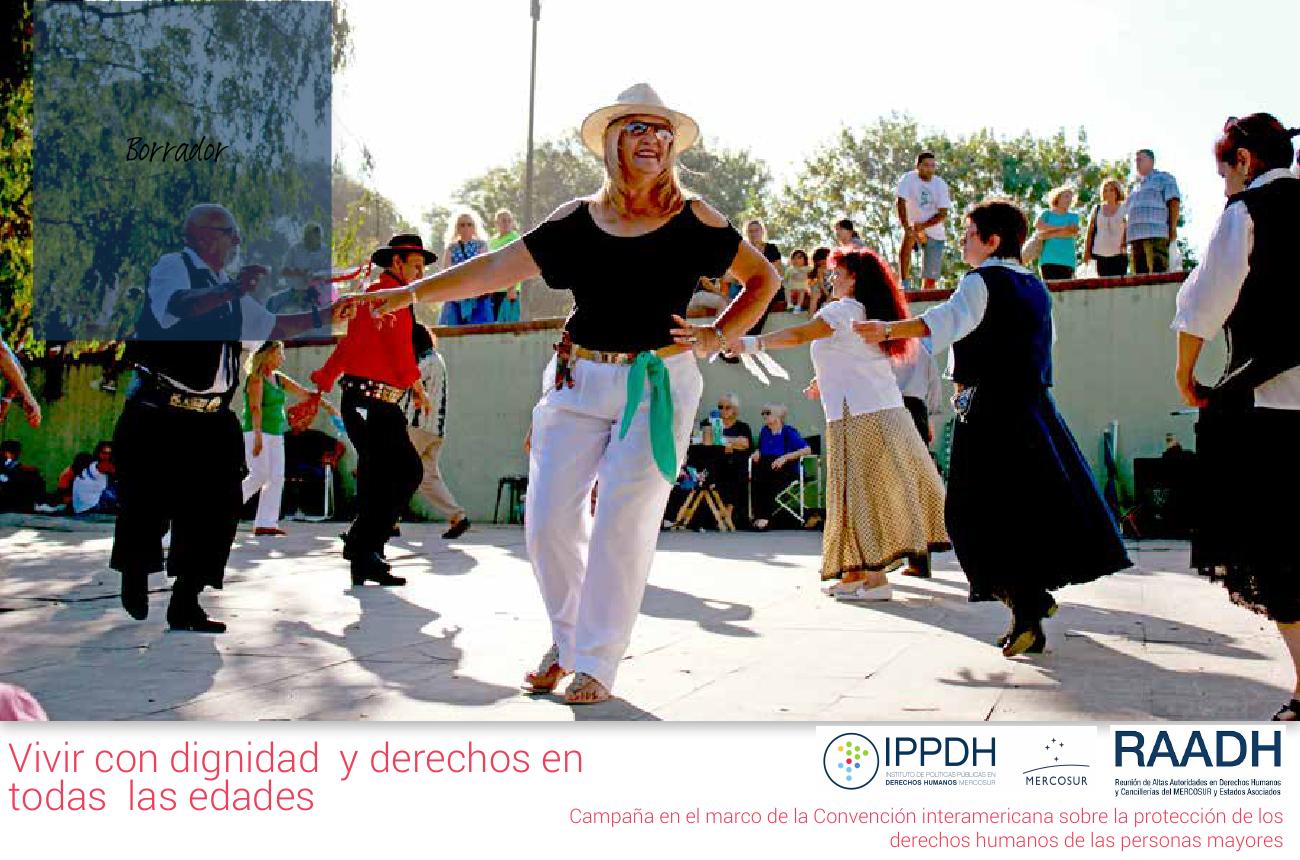 MATERIAIS da campanha
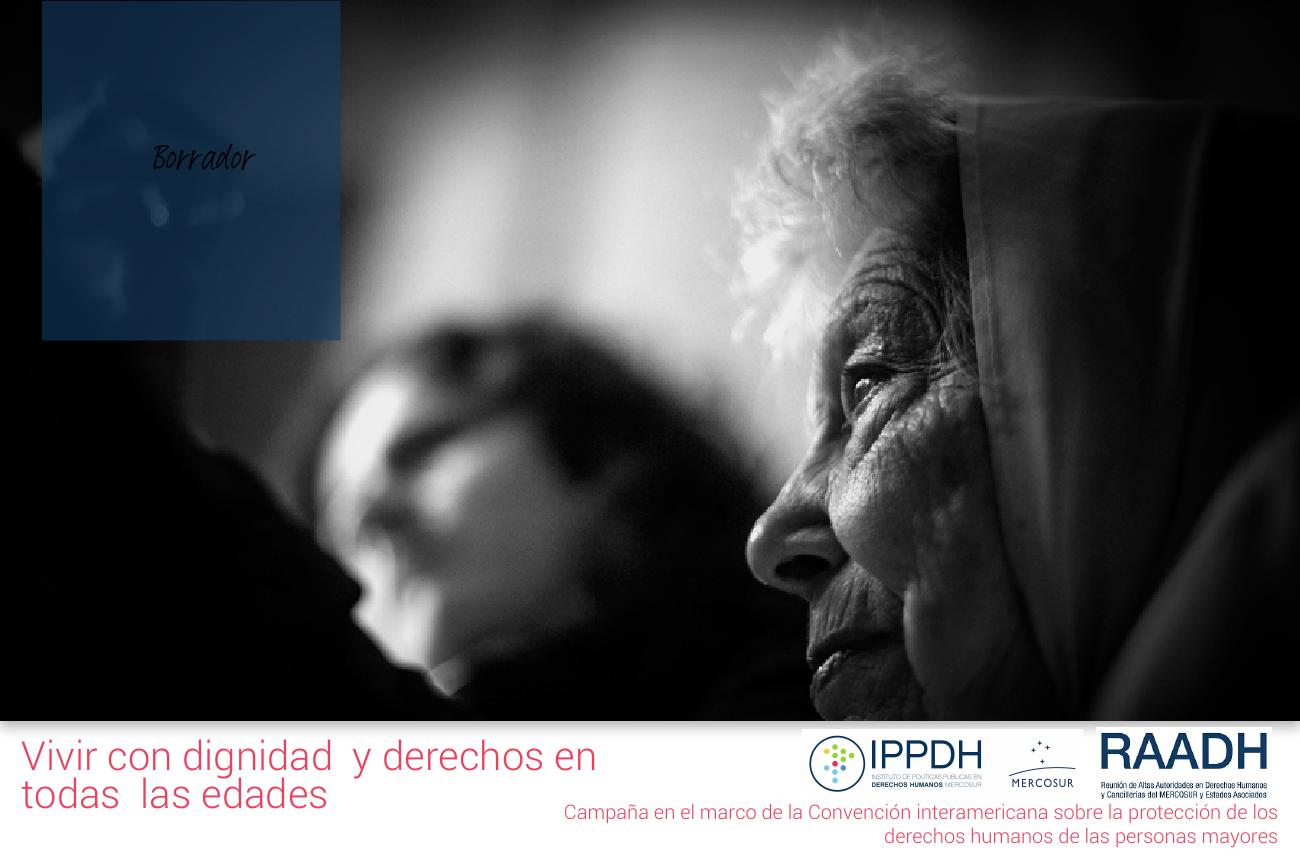 MATERIAIS da campanha
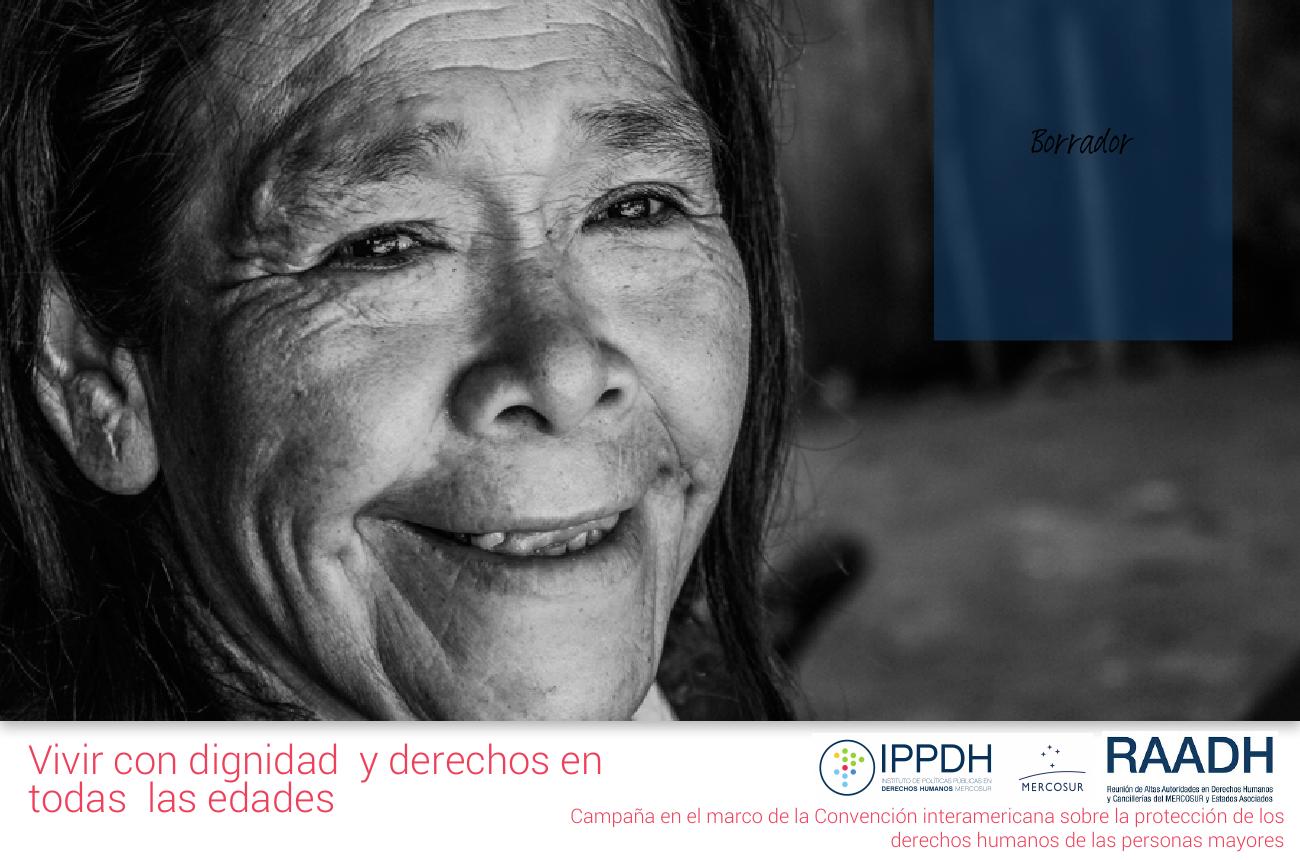 Sérgio Paulo Nascimento – sergio.nascimento@sdh.gov.br
COORDENAÇÃO-GERAL DOS DIREITOS DA PESSOA IDOSA